ADUNAREA GENERALĂ A ACȚIONARILORTERAPLAST S.A – Investiții 202426 aprilie 2024
Total investiții GRUP 53,9 mil lei
CAPEX mentenanță și upgrade
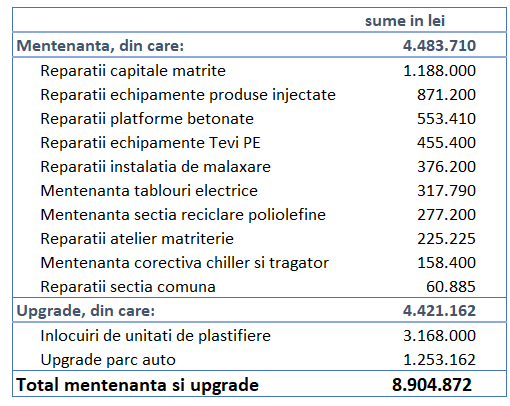 Programul de investiții 2024 pentru mentenanță și upgrade în valoare de 8.904.872 lei, reprezintă 1,24% din cifra de afaceri bugetată. 
Principalele categorii de cheltuieli sunt reparații capitale ale echipamentelor: matrițe, mașini de injecție, pentru țevi PE dar și a platformelor betonate. O altă categorie de cheltuială importantă este reprezentată de înlocuirea unor unități de plastifiere, care rezultă din programul anual de verificare a  uzurii. 
Parcul auto se va reînnoi cu un număr de 5 autoturisme, din care 4 sunt electrice.
Restructurarea capacitatii de productie PVC prin mutare linii
Freiler Ungaria
Palplast Moldova
Restructurarea va avea loc prin mutarea a 2 linii de producție PVC în Ungaria. O linie pentru producție țevi cu diametre de mari dimensiuni (110-400) și una pentru diametre de mici dimensiuni (32-160) și a componentelor conexe, plus achiziția de noi utilaje complementare.
Investiția în Moldova presupune mutarea unei linii de producție PVC de la Teraplast și investiții în logistică și depozitare.
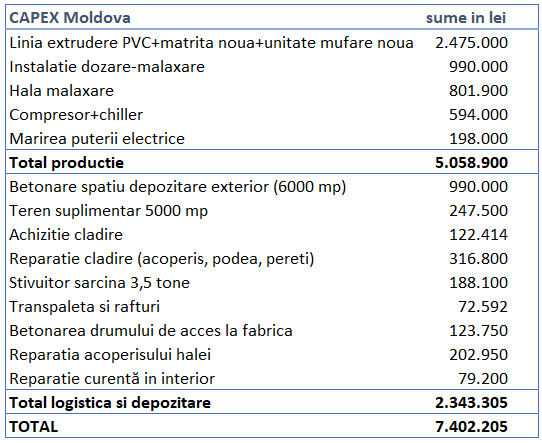 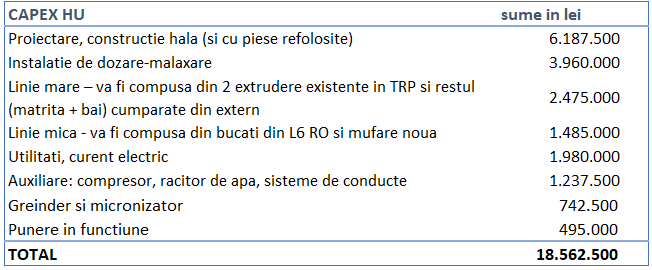